Seuran huomionosoitusten jakotilaisuus Isosyötteellä perjantaina 27.9.2024 klo 19.30 Tunturimökissä
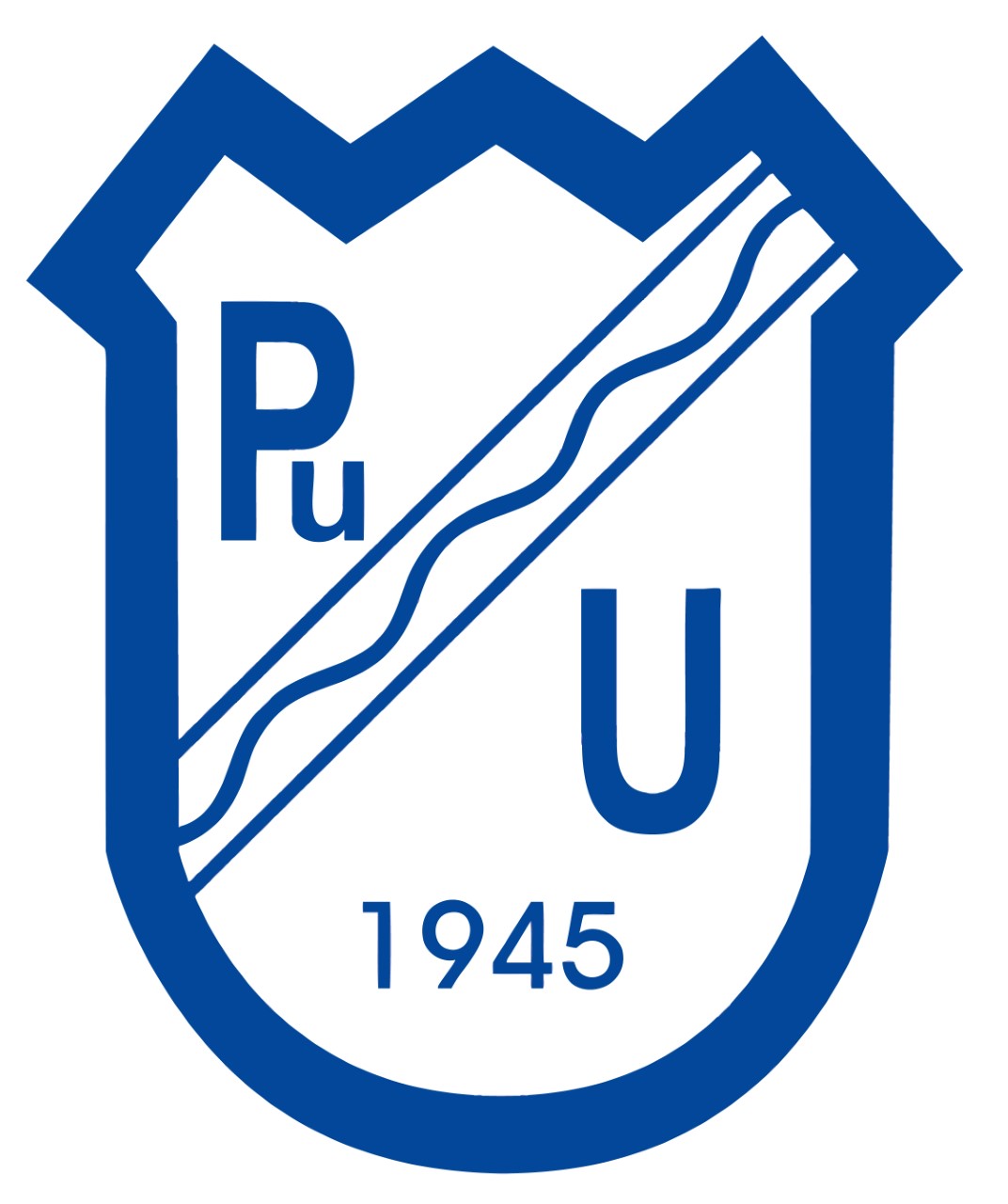 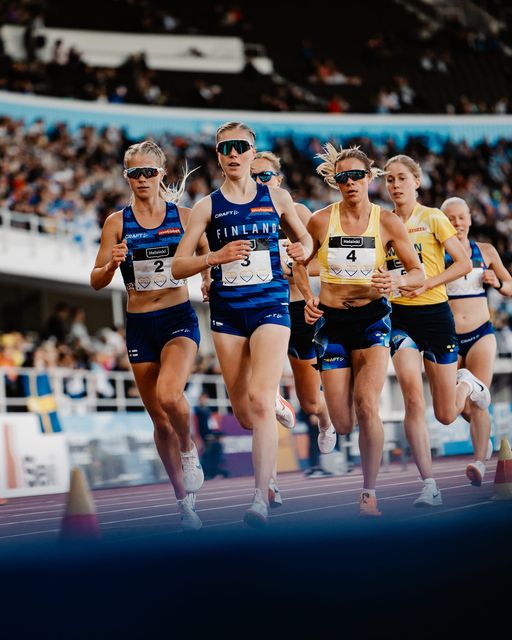 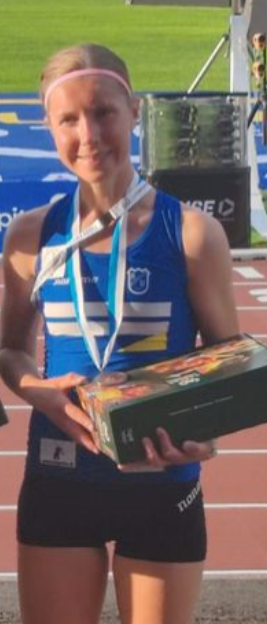 Hopeinen ansiolevyke numero 123
Mari Laakkonen
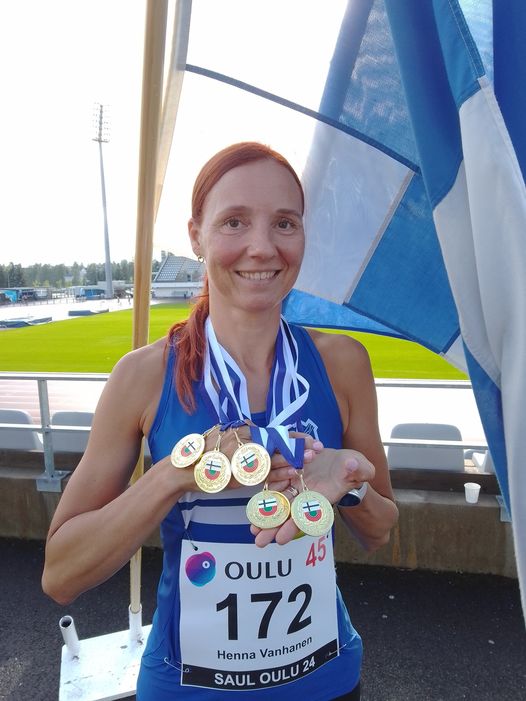 Hopeinen ansiolevyke numero 124
Henna Vanhanen
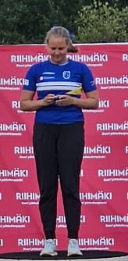 Pronssinen ansiolevyke numero 333
Enni Aula
Pronssinen ansiolevyke numero 334
Hannu Heikkilä
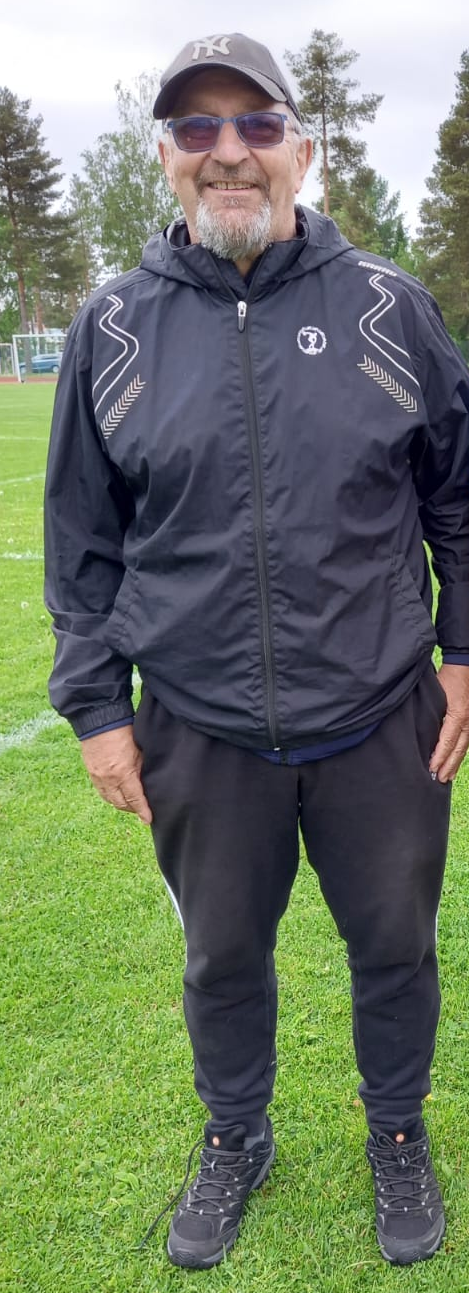 Pronssinen ansiolevyke numero 335
Jukka Kauppila
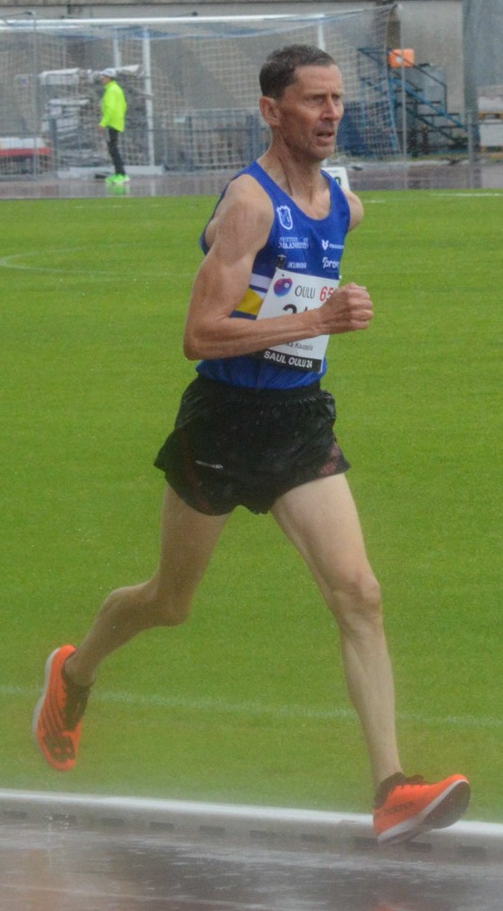 Pronssinen ansiolevyke numero 336
Kariina Kauppinen
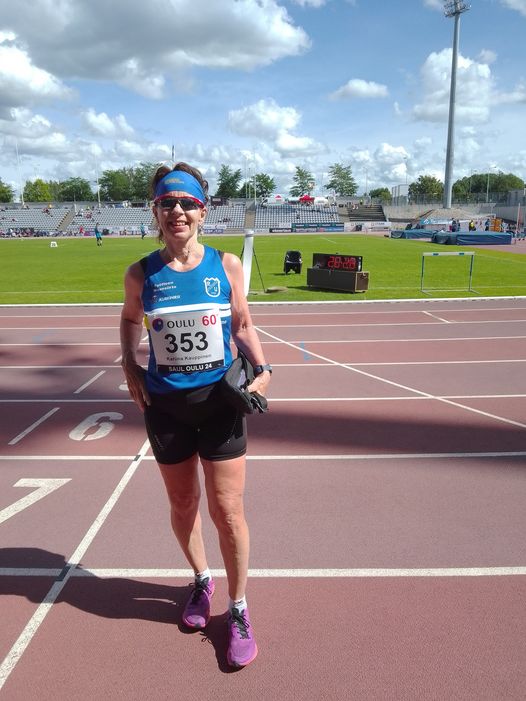 Pronssinen ansiolevyke numero 337
Kirsi Kivelä
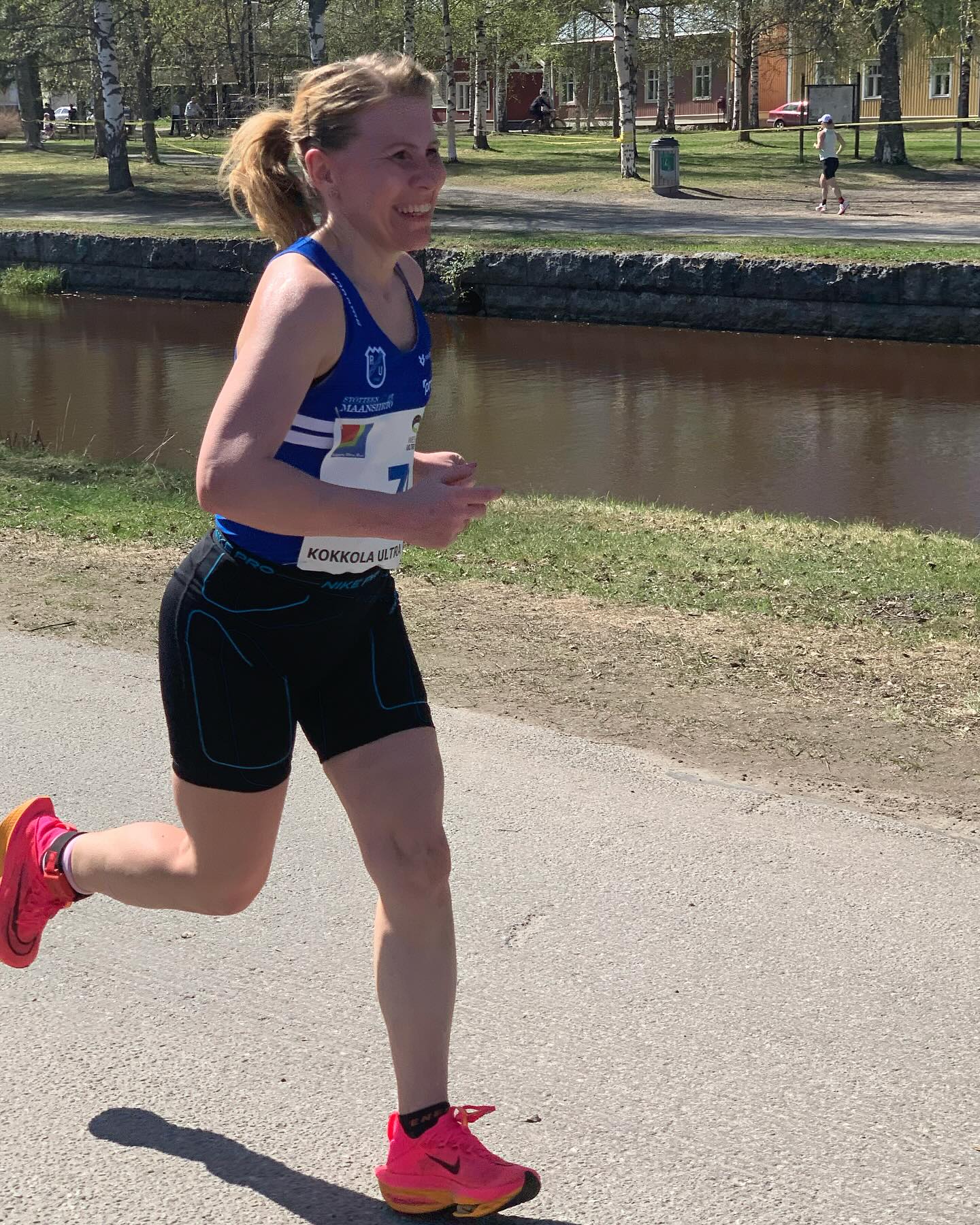 Pronssinen ansiolevyke numero 338 
Timo Krohns
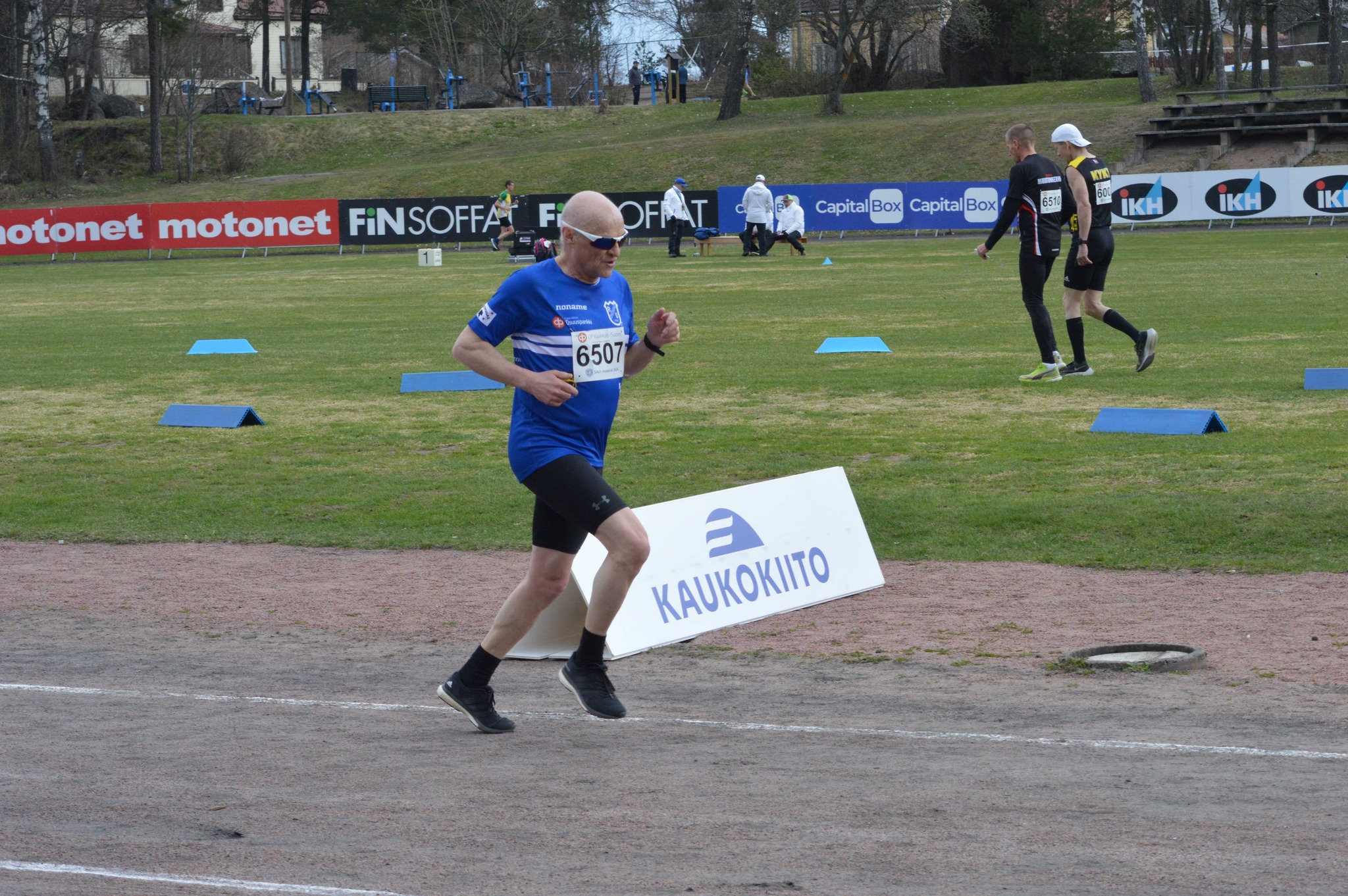 Pronssinen ansiolevyke numero 339
Jouni Kykyri
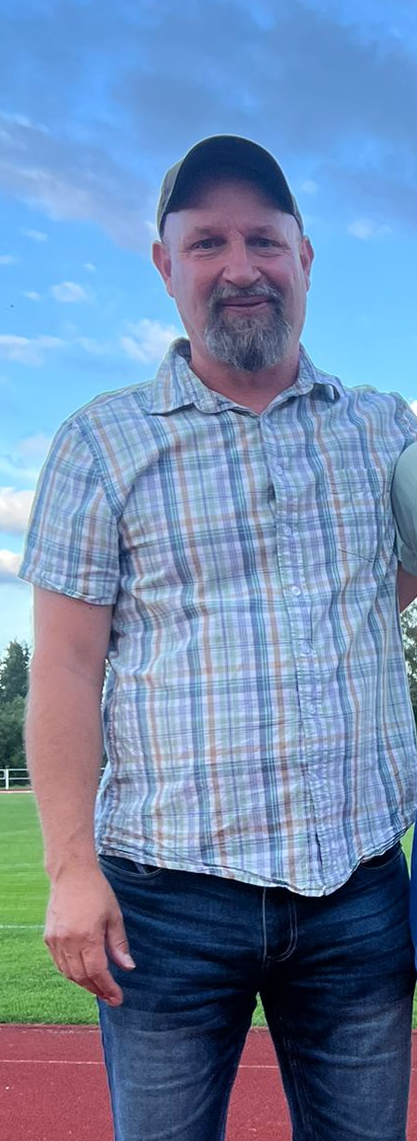 Pronssinen ansiolevyke numero 340
Pertti Lapinkangas
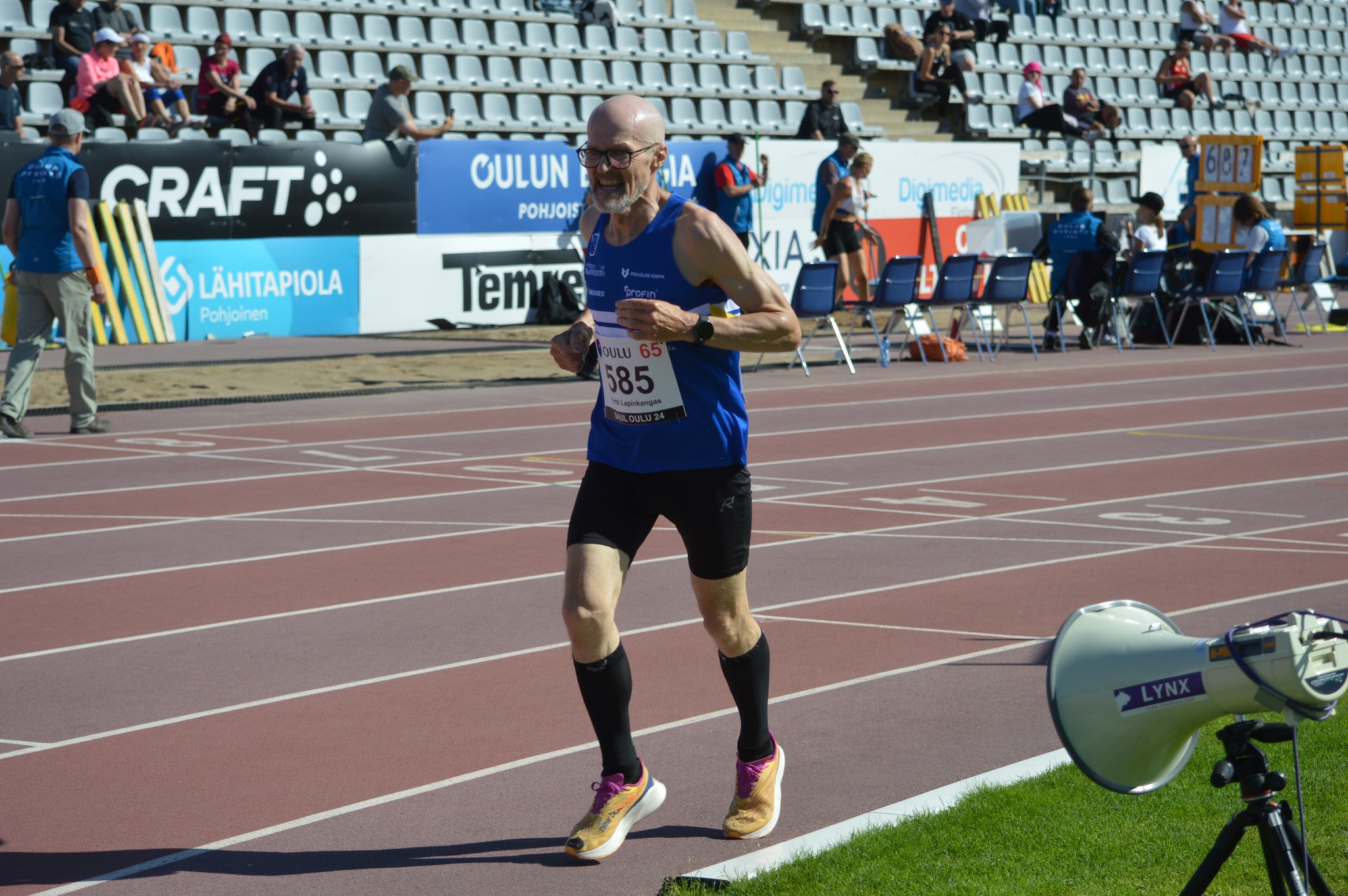 Pronssinen ansiolevyke numero 341
Suvi Lämsä
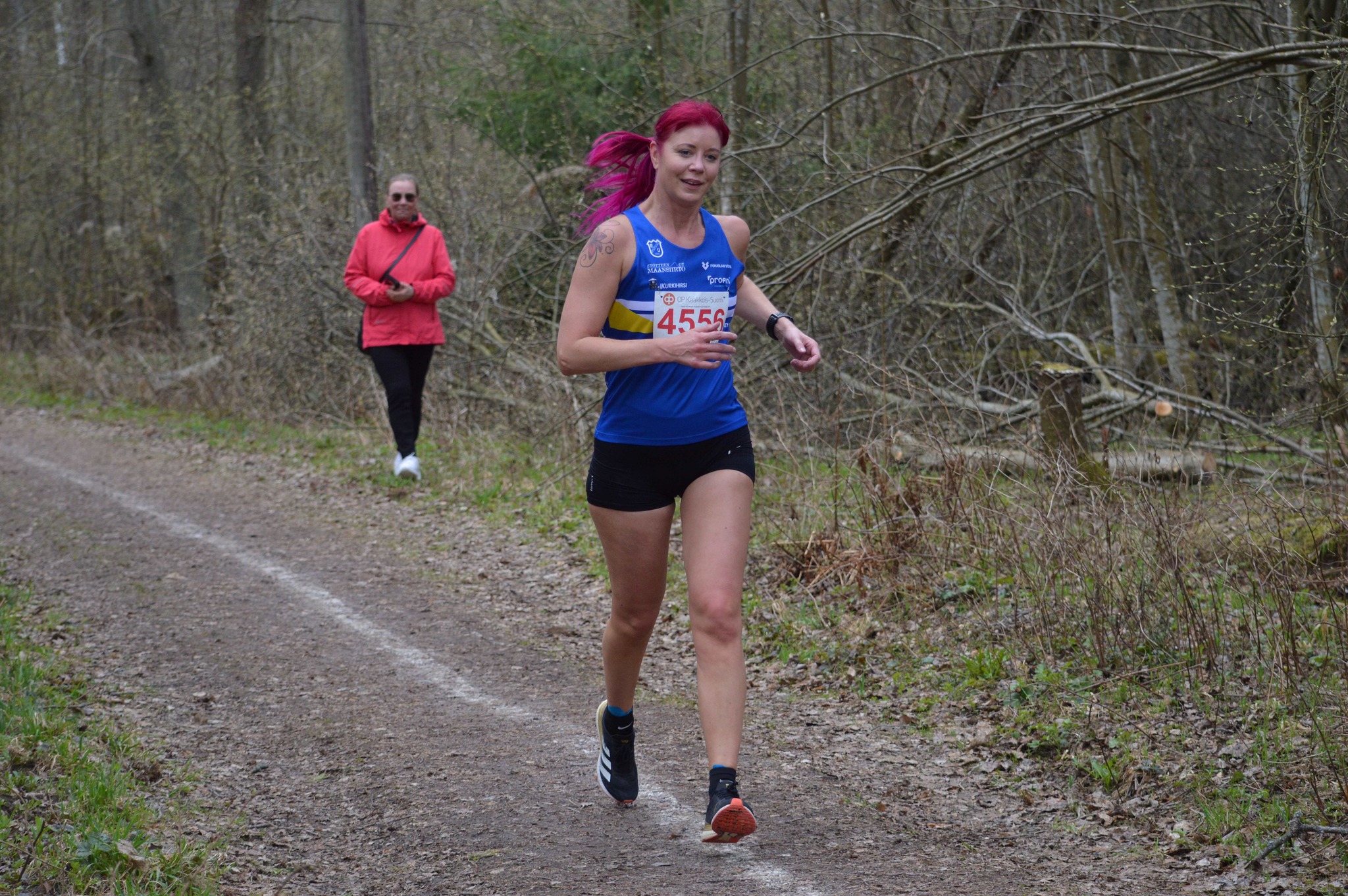 Pronssinen ansiolevyke numero 342
Antti Pränni
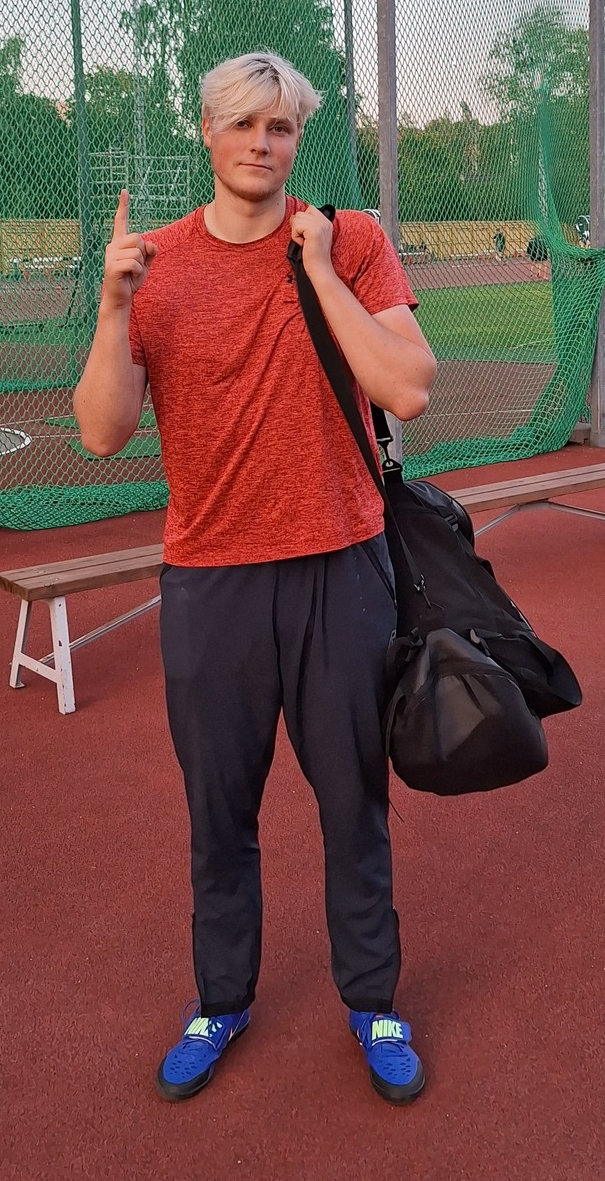 Pronssinen ansiolevyke numero 343
Raija Poutiainen
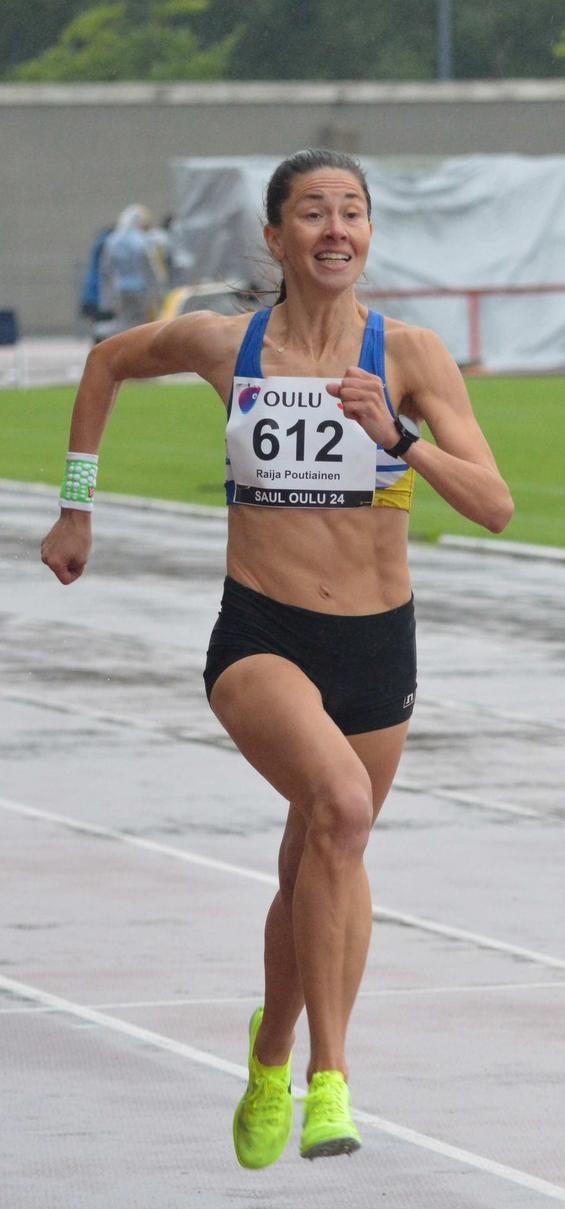 Pronssinen ansiolevyke numero 344
Matti Särkelä
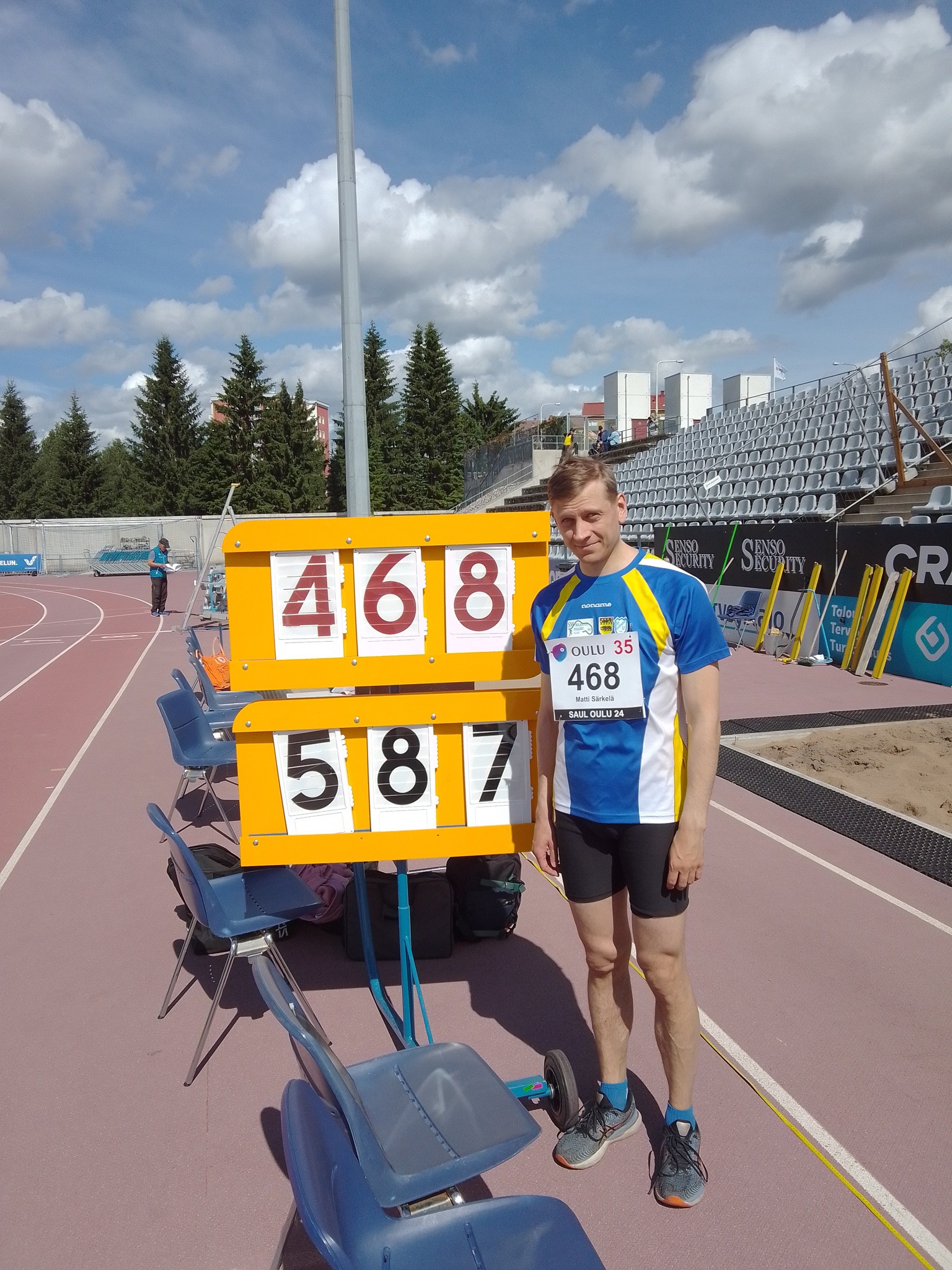 Pronssinen ansiolevyke numero 345
Riikka Tulppo
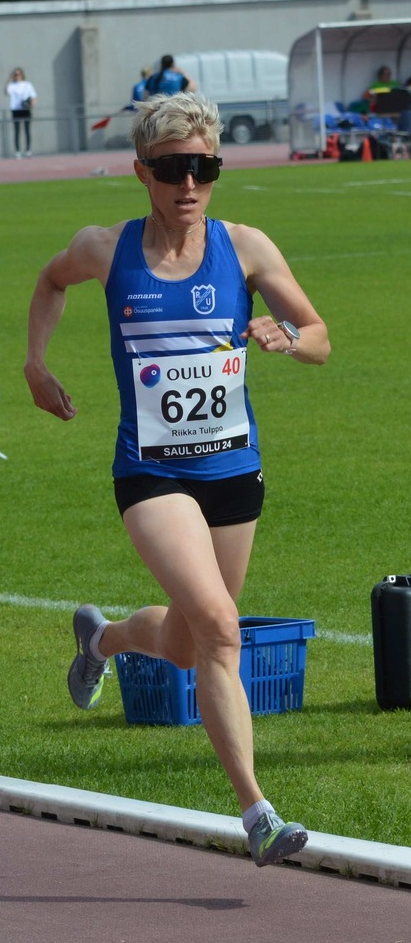 Kiitoksia kaikille urheilijoille ja talkoolaisille tästä kesästä!
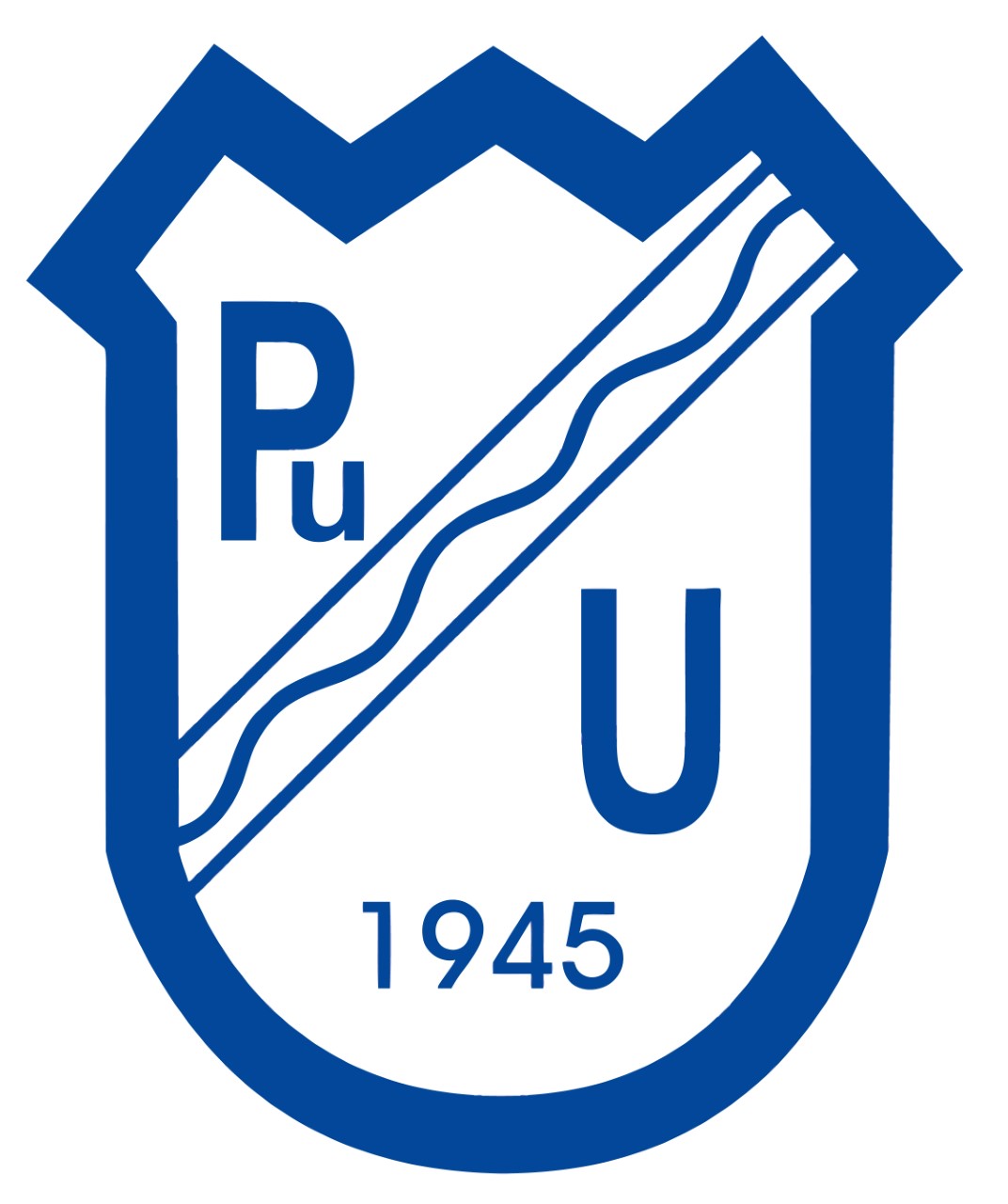